Seasons award
sunbeam
Ecclesiastes 3 : 1 – 8
Ecclesiastes 3 : 1 – 8
1There is a right time for everything.Everything on earth has its special season.2 There is a time to be born    and a time to die.There is a time to plant    and a time to pull up plants.3 There is a time to kill    and a time to heal.There is a time to destroy    and a time to build.4 There is a time to cry    and a time to laugh.There is a time to be sad    and a time to dance.
5 THERE IS A TIME TO THROW AWAY STONES    AND A TIME TO GATHER THEM.THERE IS A TIME TO HUG    AND A TIME NOT TO HUG.6 THERE IS A TIME TO LOOK FOR SOMETHING    AND A TIME TO STOP LOOKING FOR IT.THERE IS A TIME TO KEEP THINGS    AND A TIME TO THROW THINGS AWAY.7 THERE IS A TIME TO TEAR APART    AND A TIME TO SEW TOGETHER.THERE IS A TIME TO BE SILENT    AND A TIME TO SPEAK.8 THERE IS A TIME TO LOVE    AND A TIME TO HATE.THERE IS A TIME FOR WAR    AND A TIME FOR PEACE.
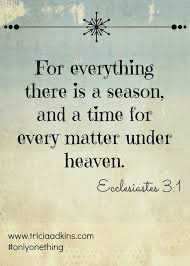 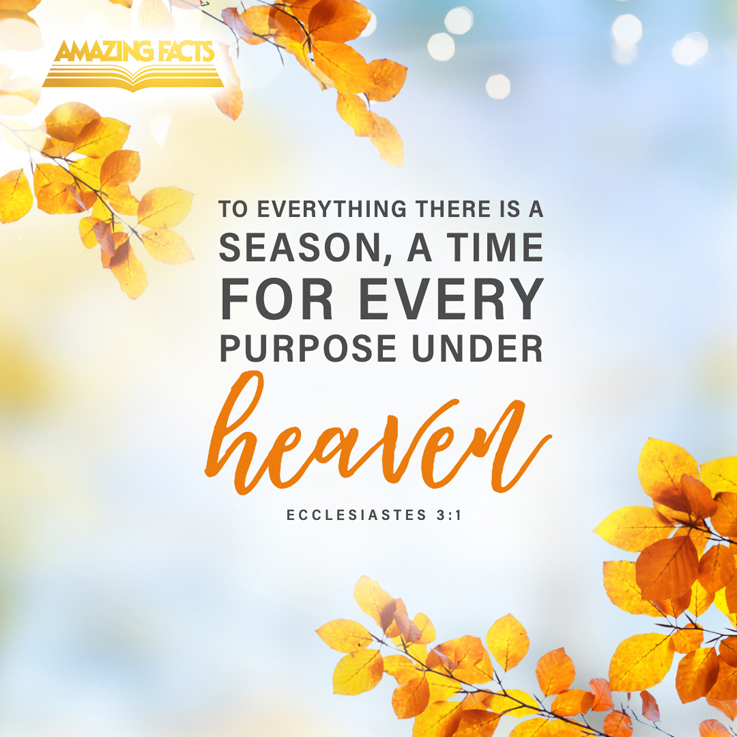 Ecclesiastes 3:11
He has made everything beautiful in its time. He has also set eternity in the human heart; but no one can measure what God has done from beginning to end.
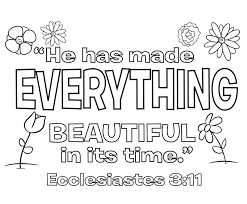 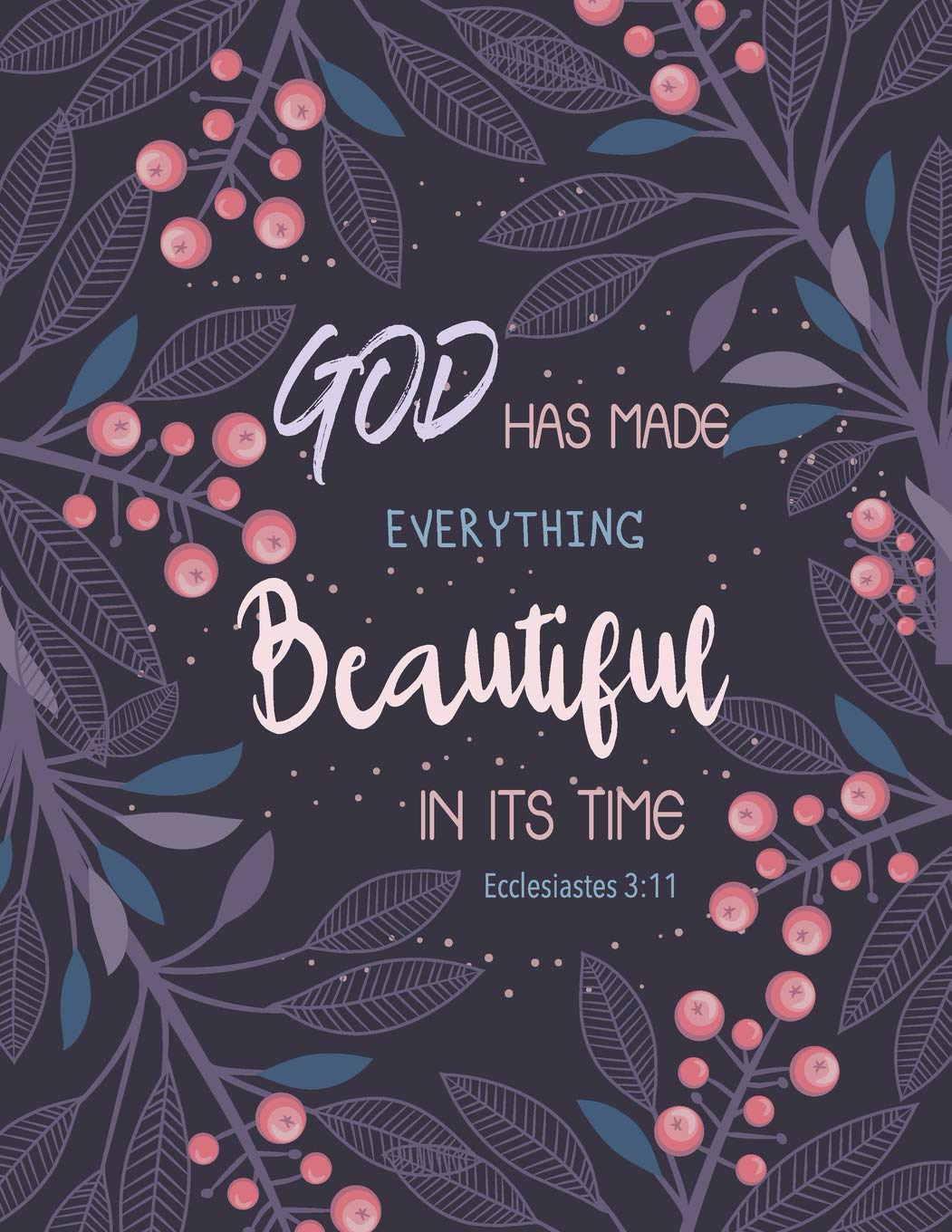 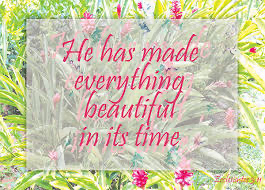 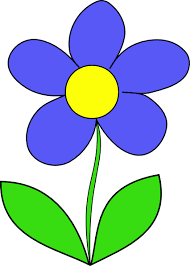 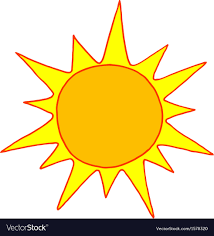 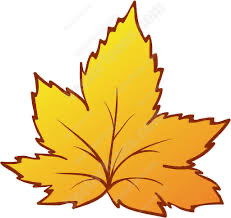 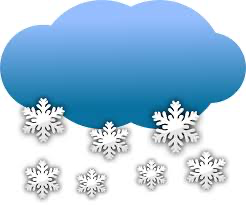 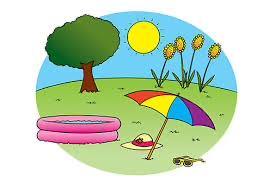 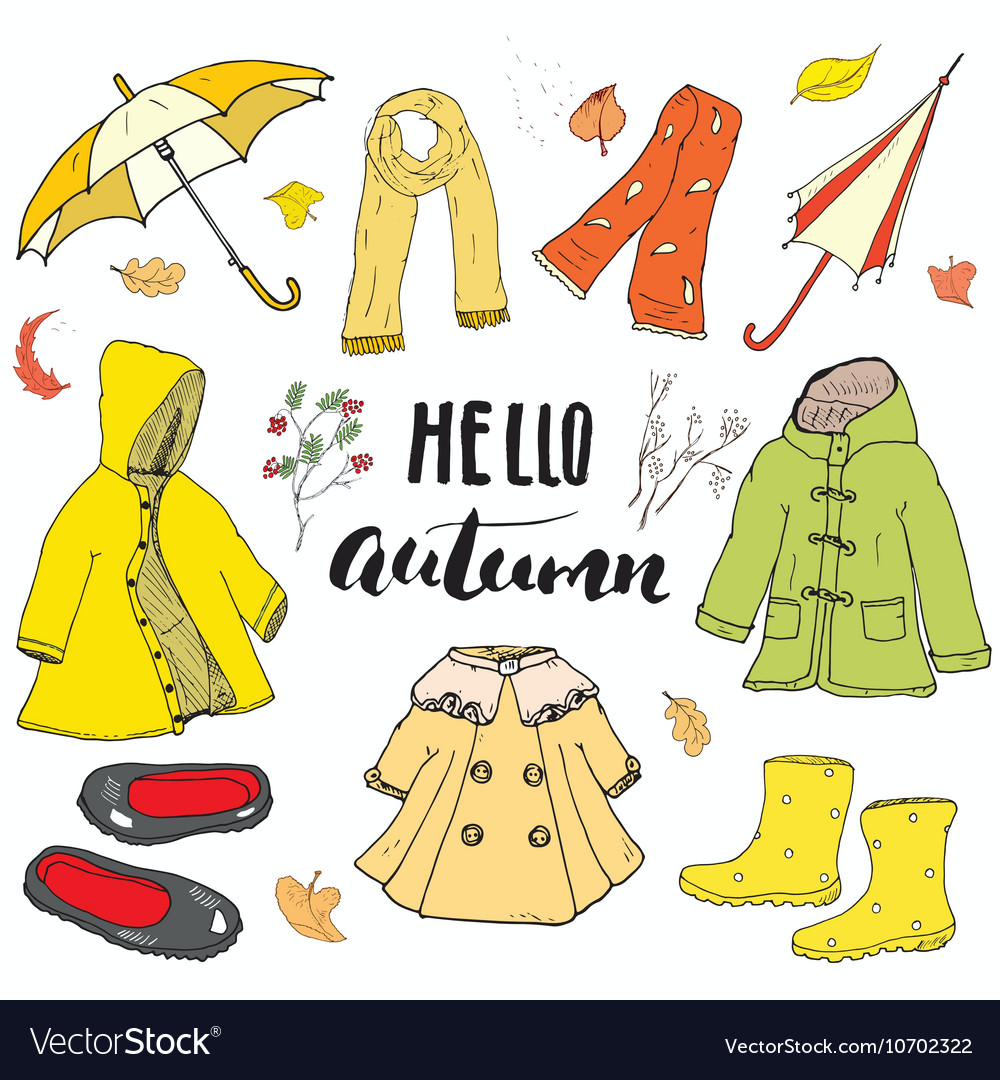 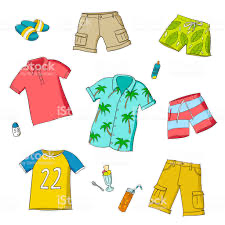 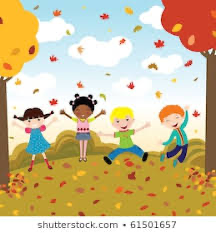 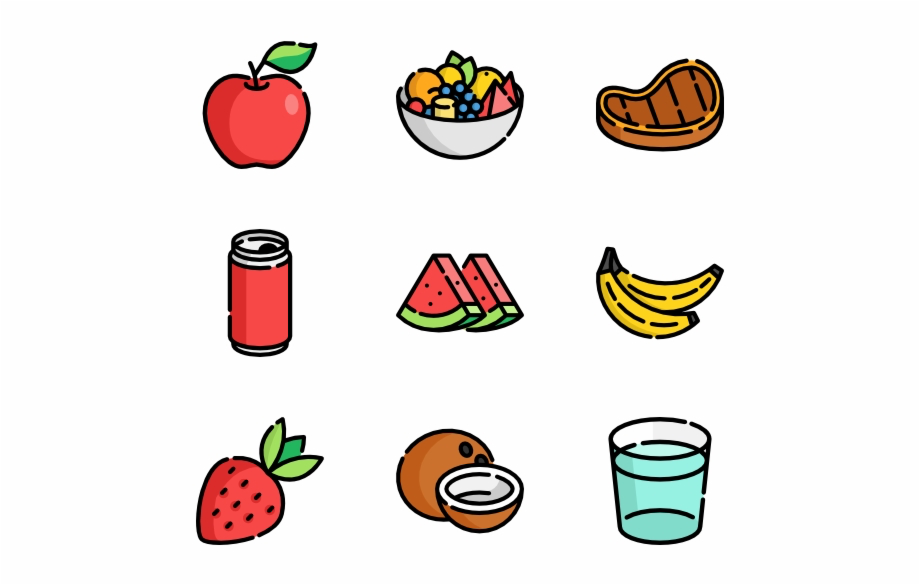 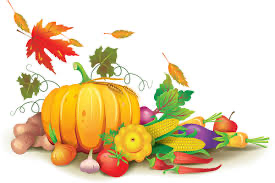 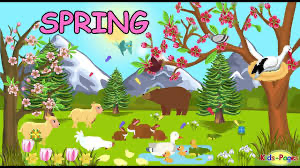 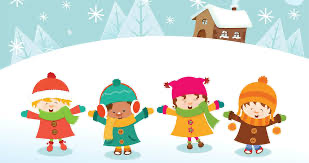 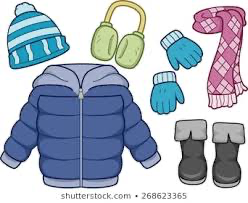 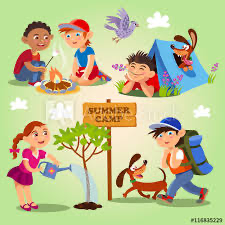 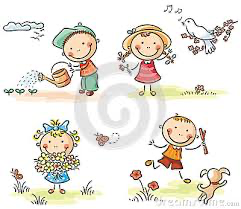 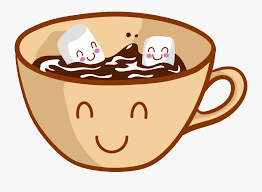 GUESS the season!